2-to-2 Games Theorem via Expansion in the Grassmann Graph
Based on joint works with 
Irit Dinur,  Guy Kindler, Dor Minzer, Muli Safra
NP-hard Problems
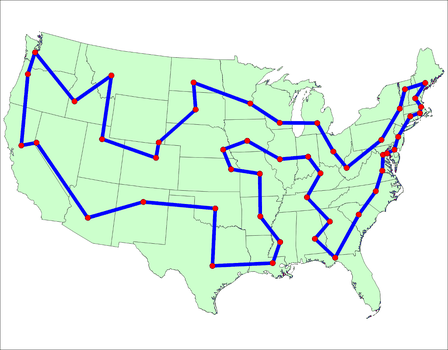 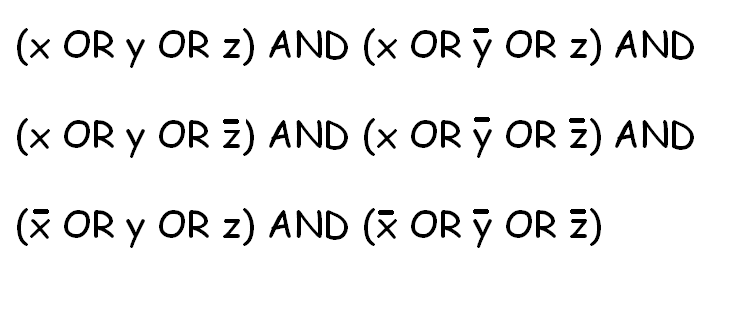 Traveling Salesperson
3-SAT
NP-hard Problems
How well can we approximate?
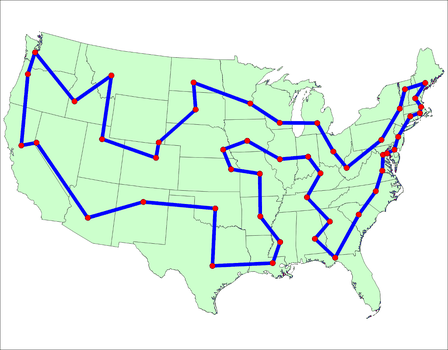 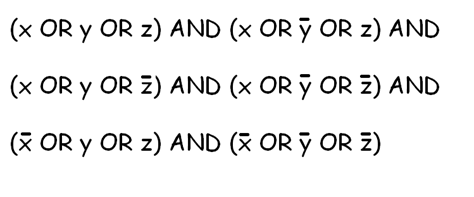 Traveling Salesperson
3-SAT
Within  1%
[Arora, Mitchell 98]
Focus of this talk:  Hardness of approximation 

Amazing progress so far.   Many challenges remain. 

Exact versus Approximate:  a different ballgame.
Hardness of Approximation: Historically ……
1970           NP-hardness                                          [Cook, Karp, Levin]
1990           PCP Theorem                                         [Arora, Babai, Feige, Fortnow, Goldwasser] 
                                                                                     [Karloff, Lund, Motwani, Nisan, Safra, Shamir, Sudan, Szegedy]
1995-         Recipe:  2-Prover-1-Round Games,    [Bellare, Chan, Dinur, Feige, Goldreich, Guruswami, Hȧstad, K]             
          Parallel Repetition, Fourier Analysis   [Kindler, Moshkovitz, Mossel, O’Donnell, Raz, Regev] 
                                                                                    [Raghavendra, Safra, Samorodnitsky, Sudan, Steurer, Trevisan]
2018          2-to-2 Games Theorem                        [Dinur, K, Kindler, Minzer, Safra]
??            Unique Games Conjecture                   [K]
??            Small Set Expansion Conjecture          [Raghavendra, Steurer]
PCP Theorem
Limits
Gap-Clique
Clique:
Still seemingly hard. Related: Independent Set, Vertex Cover, Graph Coloring
Towards hardness: stronger assumptions?
Unique Games
E.g: Max-cut
1
0
Unique Games
Simplest  Hard  Problem ?
Many other problems are hard to approximate.
Many more …….
Max  Acyclic  Subgraph
Unique / 2-to-2  Games Conjecture
All  CSPs
Clique, Independent Set
Max Cut
Algorithms,  Optimization.   

Computational complexity.  

(Boolean function)  Analysis,   Geometry.
2-to-2 Games
Evidence towards UGC
[K, KS, Barak  Kothari  Steurer,       
 KM Moshkovitz  S]
Implications: New NP-Hardness Results
“Evidence” Against Unique Games Conjecture
[ Arora  Barak  Brandão  Harrow  Kelner  Kolla  Makarychev2   Steurer  Zhou ]
“Evidence” Against Unique Games Conjecture
2-to-2  Games  Conjecture 
correct  nevertheless!
Cart  before  the  Horse
[Barak,   Windows on Theory] 

One way to resolve this conundrum is that while the unique games problem may well be hard in the worst case, it is extremely hard to come up with actual hard instances for it.    …..  Trump  ……

While it is theoretically still possible for the unique games conjecture to be false (as I personally believed would be the case until this latest sequence of results) the most likely scenario is now that the UGC is true, ………
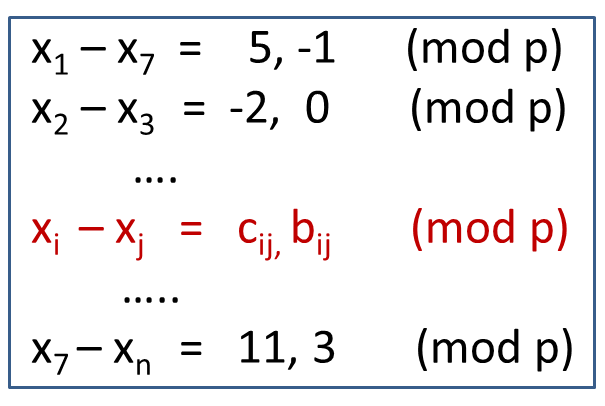 PCP’s and Codes
PCP: how gap NP-hardness is obtained
The core of a typical PCP contains:
An error-correcting code (RM, Hadamard, Long-code)
A query-efficient test:
 Query t entries in given word F.
 Accept/Reject
 Pr[Accept]>δ  ⟹   F “close” to codeword
From test to PCP? not clear.            But,
Properties of test determine gap-problem shown to be hard.
PCP’s and codes
PCP: how gap NP-hardness is obtained
The core of a typical PCP contains:
An error-correcting code (RM, Hadamard, Long-code)
A query-efficient test:
 Query t entries in given word F.
 Accept/Reject
 Pr[Accept]>δ  ⟹   F “close” to codeword
From test to PCP? not clear.            But,
Properties of test determine gap-problem shown to be hard.
To get hardness for 2-to-2 Games, we need a new code and a  new test: 
                              The Grassmann code/test
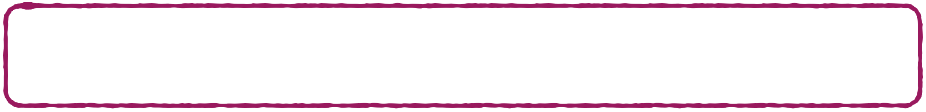 2-to-2 Games Hardness (~ A + B pages)
Smooth Parallel Repetition
Gap-Linear-LabelCover 
Encoding by Grassmann Code
PCP  Theorem
Gap-3SAT

Parallel Repetition
Gap-LablelCover
Subcode covering
Proof complexity of random 3LIN(2)
Zoom (decoding from next-to-nothing)
Encoding by Long-code
Gap-3LIN(2)
Expansion of Grassmann graph
Hardness of 2-to-2 Games
Grassmann Test
Graph Expansion
S
Yes! Subgraphs that are Grassmann-- non expanding
Expansion statement
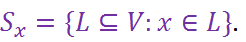 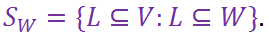 [DKKMS]:    Statement suffices to prove 2-to-2 Theorem
Results
Tools in the proof
Summary
Refuting UG must exploit near perfect completeness.
Tools in the proof
Level functions
Level 0: constant functions
Outline of the proof
Which functions have high weight on first level?
Toy case
Toy case
Via high moments
(non)-Concentration of measure
Require “strong” structure from decomposition
Case 1: one of variables has large fourth moment
Case 2: strong correlations between variables
Higher levels?